LABORATORY SAFETY AND EQUIPMENT MAINTENANCE
Supplemental materials for Good Laboratory Management Training Manual for Trainers
Prepared by Richard Fethiere, University of Florida
FEED THE FUTURE INNOVATION LAB FOR LIVESTOCK SYSTEMS
Background
Supplies and reagents inventory
 Equipment acquisition
 Equipment maintenance
 Manual of the equipment
 Activity
SUPPLIES AND REAGENTS INVENTORY
Chemical inventory
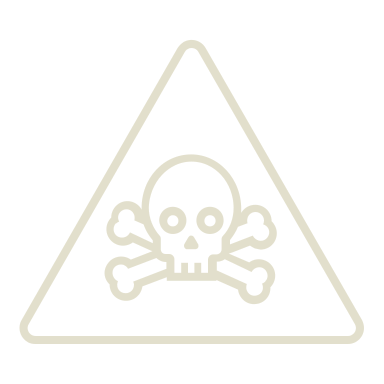 Important as it allows to know what and where dangerous chemicals are kept in the lab
Allows to ensure that the Material Safety Data Sheets (MSDS) on each chemical is available
MSDS => Provides information on the chemical’s characteristics and the potential dangers they create for users
Material Safety Data Sheets
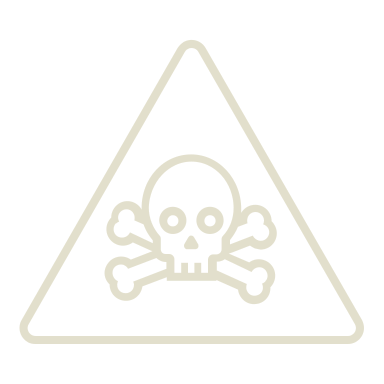 Provides info on how to treat potential exposure to dangerous chemicals should they occur
Helps to know what supplies to stock in the lab to answer to an emergency caused by dangerous chemicals
Helps determine the Personal Protective Equipment (PPE) that the staff must use
Material Safety Data Sheets (2)
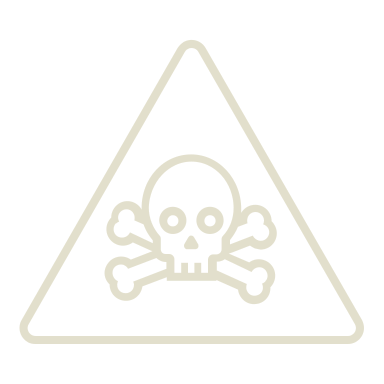 Helps determine the Personal Protective Equipment (PPE) that the staff must use, for instance, lab coats, gloves, and goggles
Helps determine if the use of a fume hood is necessary to protect the researchers using the laboratory facilities
EQUIPMENT ACQUISITION
It is necessary to keep a list of current suppliers as businesses come and go, or circumstances like days with the coronavirus creates new suppliers of new products: https://www.thomasnet.com/articles/top-suppliers/medical-testing-kits-suppliers/
Equipment maintenance
Essential for lab to work efficiently!
Efficient work = Equipment that works
You should be familiar with the equipment
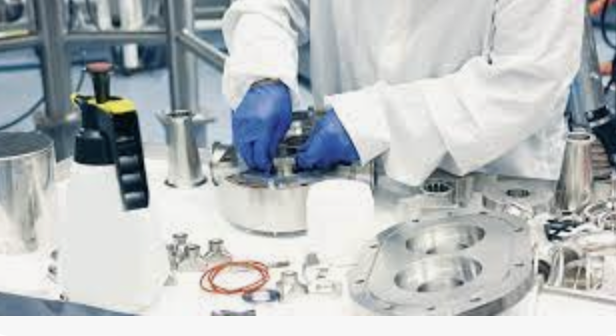 MANUAL OF THE EQUIPMENT
Should be read thoroughly before installation and use of equipment 
Should always be on hand at the lab
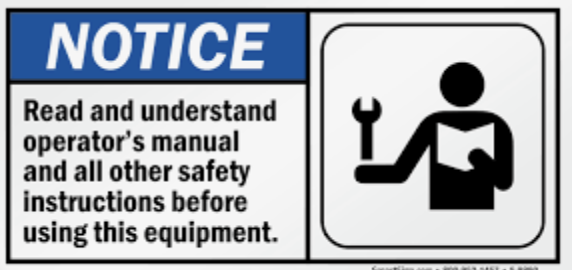 EQUIPMENT use training
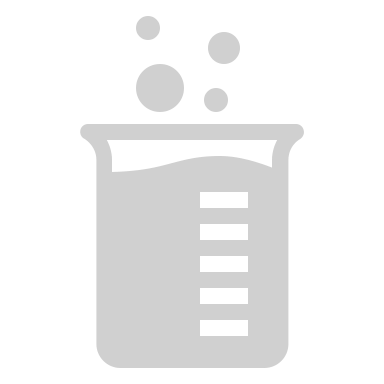 Try to have more than one (1) person to attend
If an employee leaves, there should be more people familiar with the equipment
Ideally:
Lab director
Lab manager
Lab technician
At least one student
What to look for in a manual?
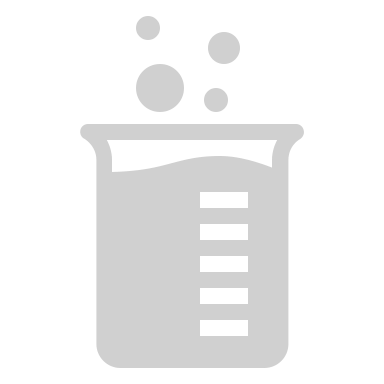 Description of equipment:
Model and serial number
Name of every part and their use
Expected maintenance cycles:
What type of maintenance does the equipment require?
How often?
Preventive maintenance and troubleshooting
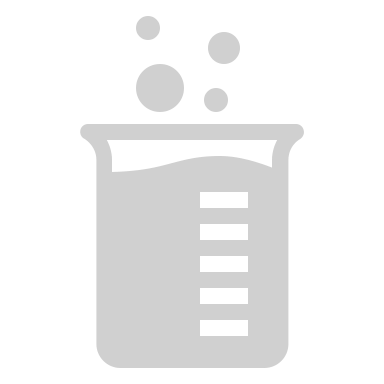 Preventive maintenance:
How often to change a certain component?
Are there filters that require constant monitoring? 
Are there tubes that need to be replaced?
Are there bulbs that require to be changed?
Troubleshooting
Read thoroughly to be prepared for potential common failures and solutions to these failures
troubleshooting section
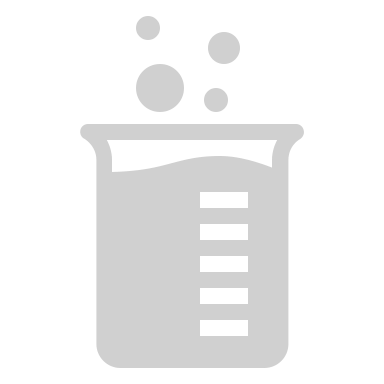 Read thoroughly to be prepared for potential common failures and solutions to these failures
equipment and tools
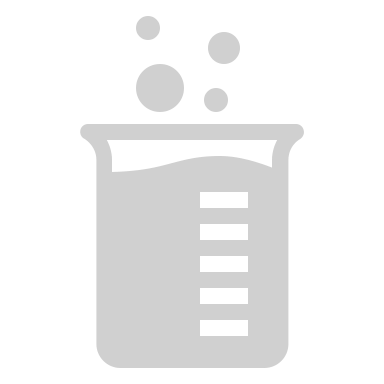 All parts of the equipment:
If you need a replacement part, you need to know the exact model to order it
Tools required:
Do you need any special tools to execute common maintenance tasks?
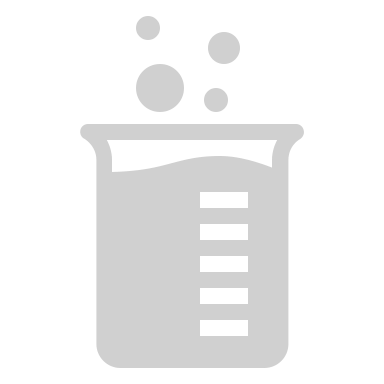 ACTIVITY:
LABORATORY TOOLBOX
every lab requires a small TOOLBOX
You need to have basic items like
Screwdrivers
Electrical tape
Wrenches
Small saw
Flashlight
Other recommended in the manuals
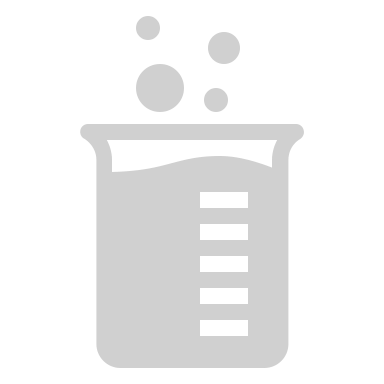 Consult the Good Laboratory Management Training Manual for Trainers https://livestocklab.ifas.ufl.edu/resources/glp/ Direct link to manual in PDF: https://livestocklab.ifas.ufl.edu/media/livestocklabifasufledu/pdf-/MANUAL-Fethiere_UF_Good-lab-management-practices_2022.pdf